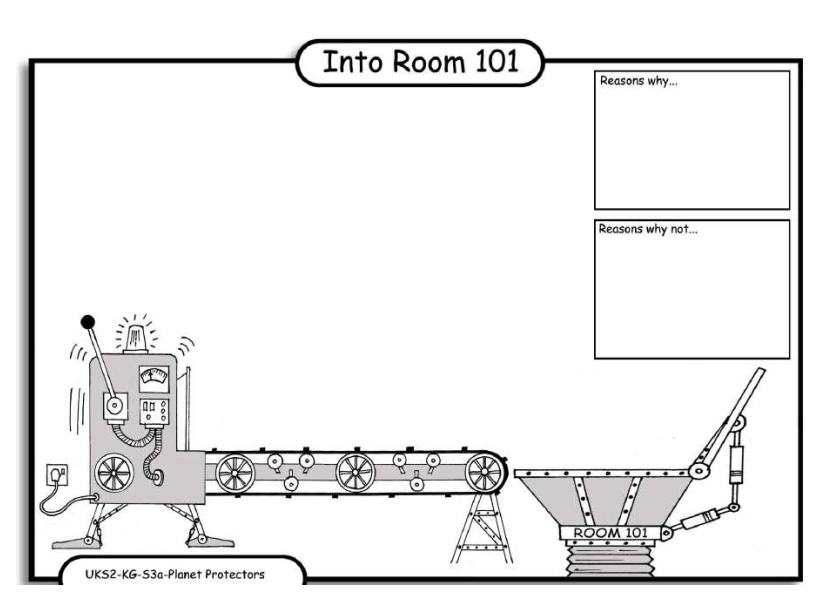 LO: Debating.    4.10.2013    Romell and Luke
Reasons why:

It makes the place smells and messy.
Reasons why:
Plastic bags stay in the dump and do not rot.
Reason why:

In  sted    of    plastic  bags you  can   yous   bascits.
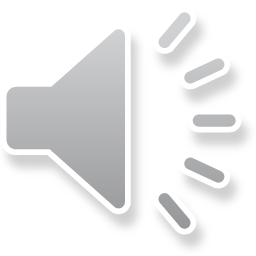 Reasons why:

Wen  its   windi   pIASTIK    bags


  blow away.
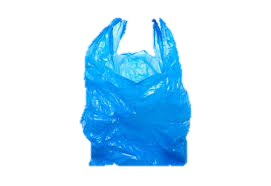